Урок истории в 6 классе по теме «Куликовская битва»
Презентация 
учителя истории МКОУ Совхозной СОШ
Греднева И.И.
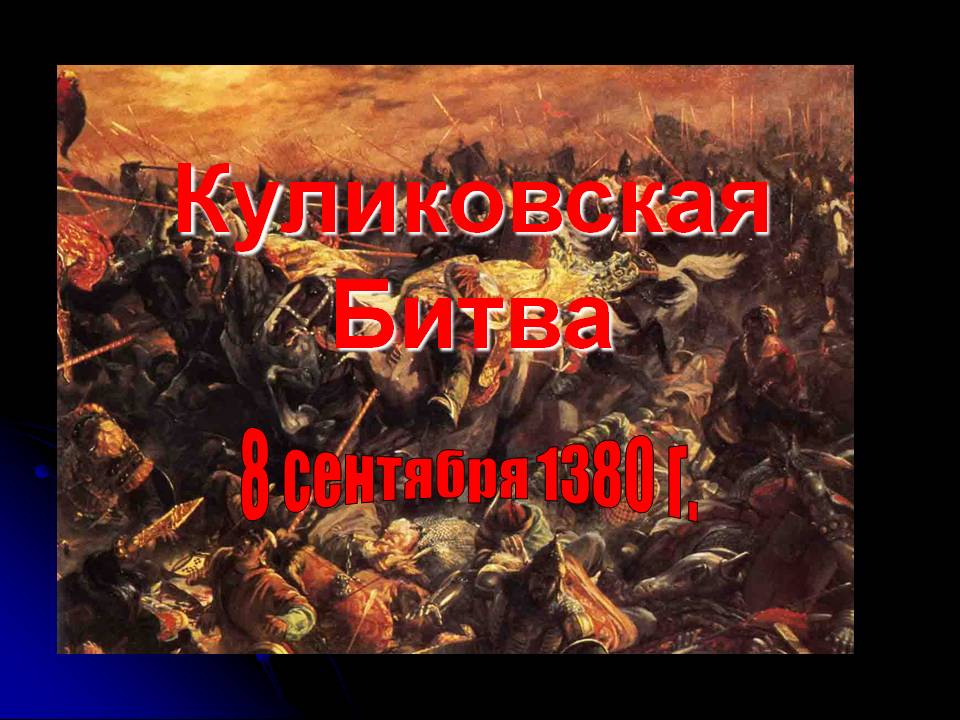 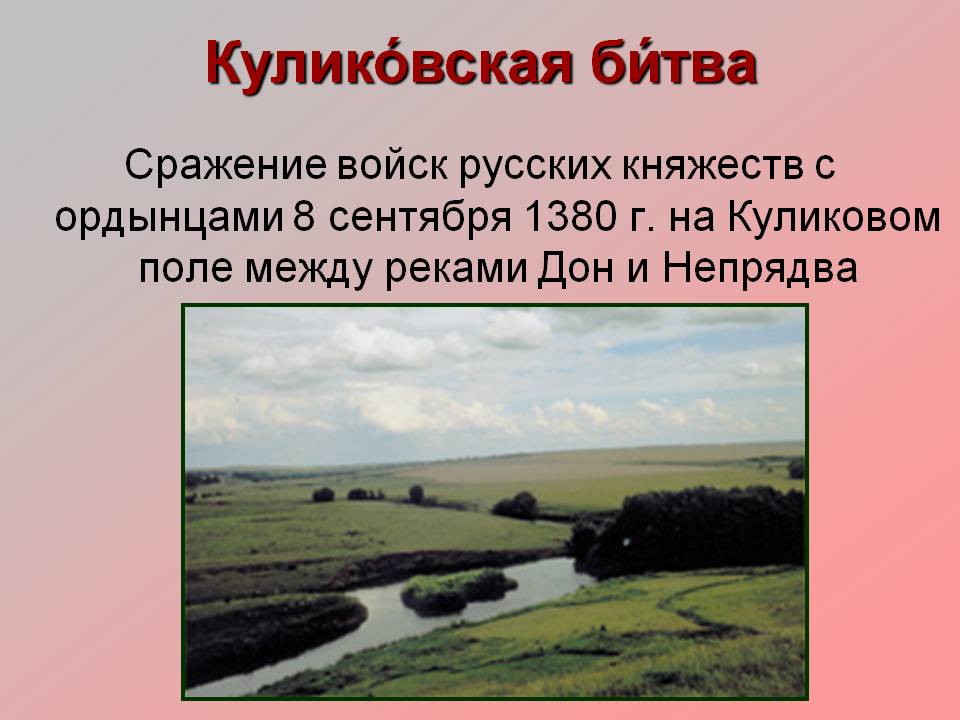 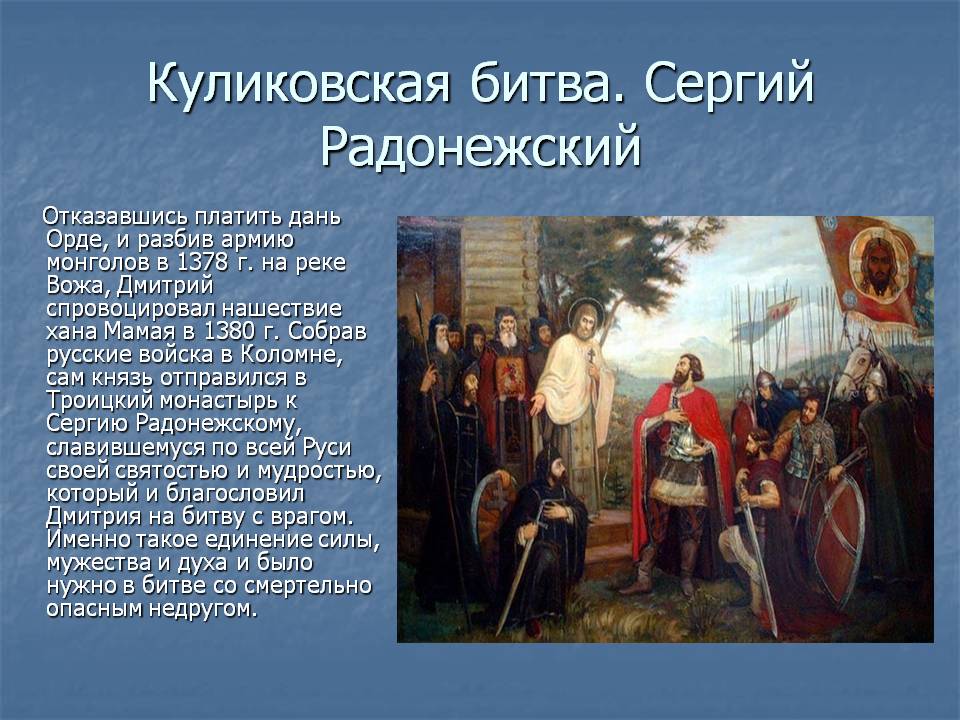 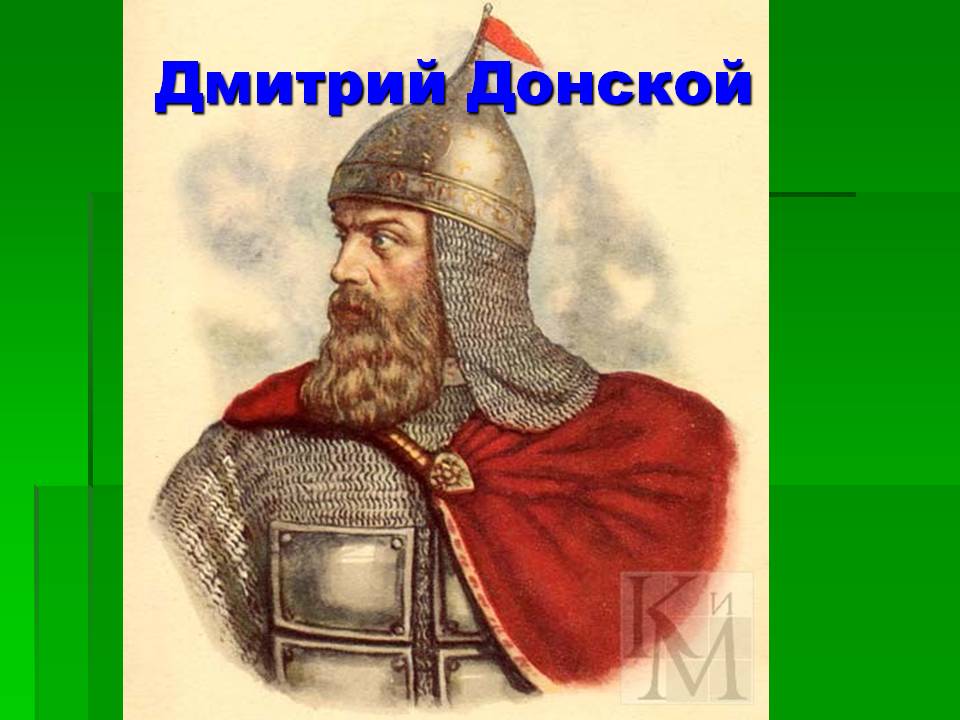 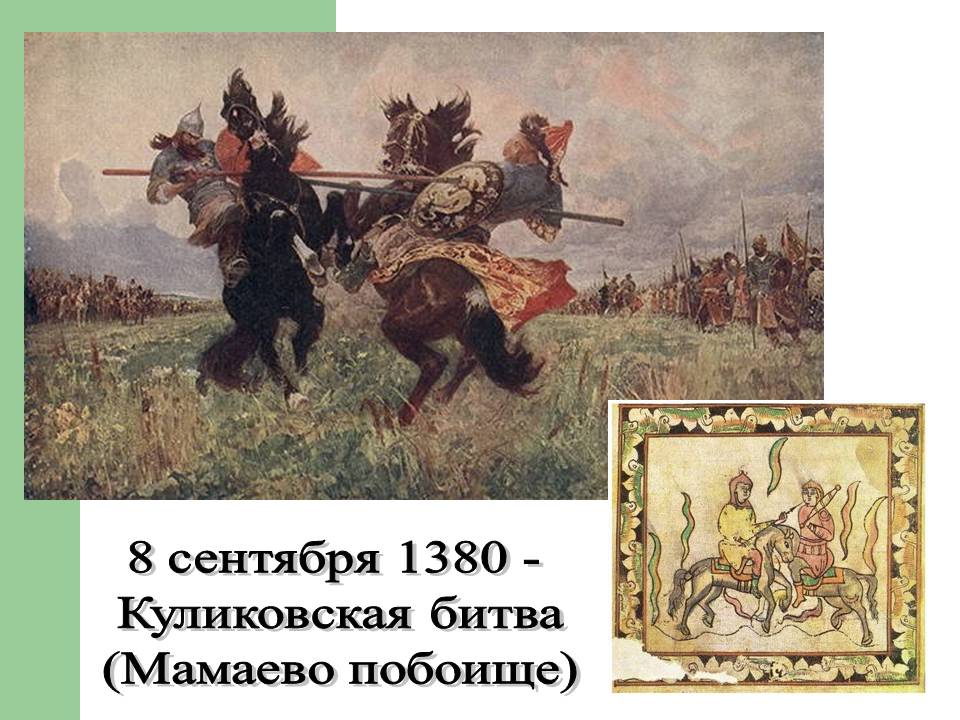 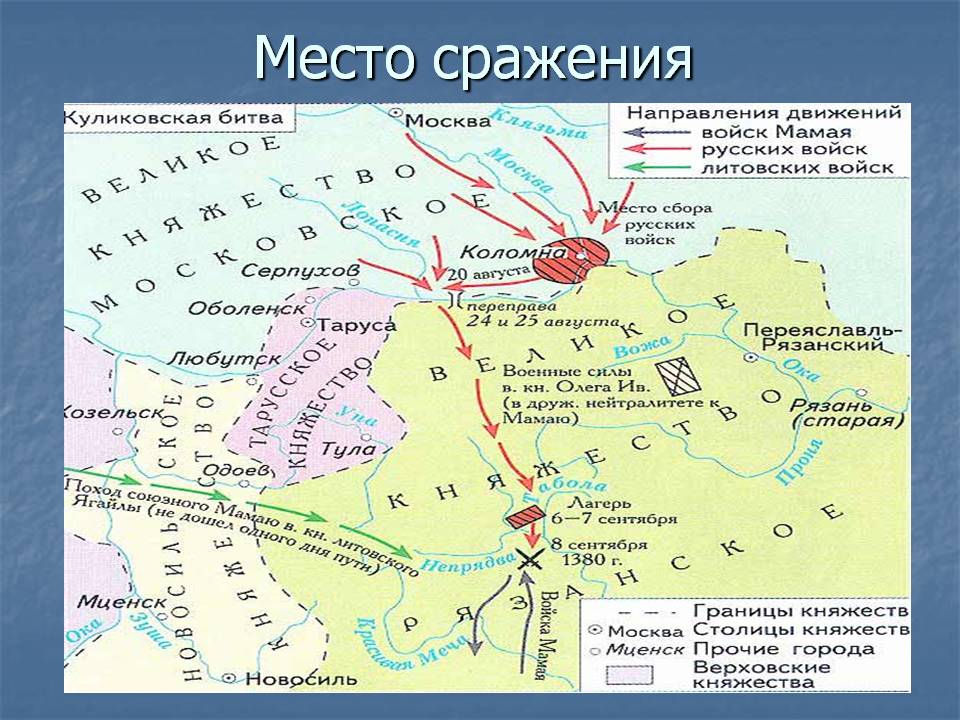 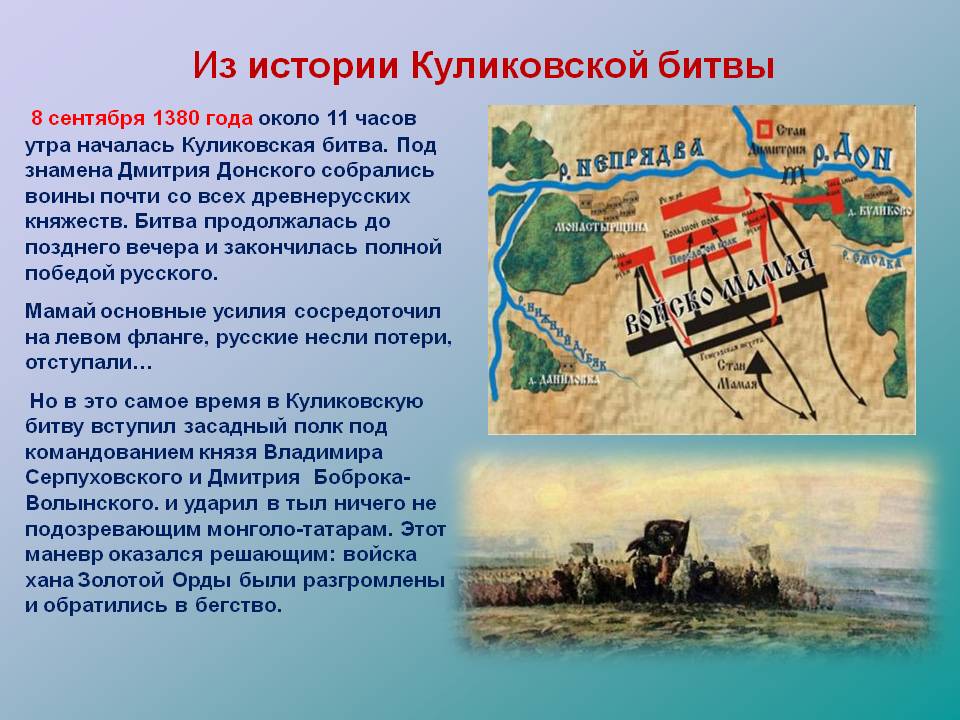 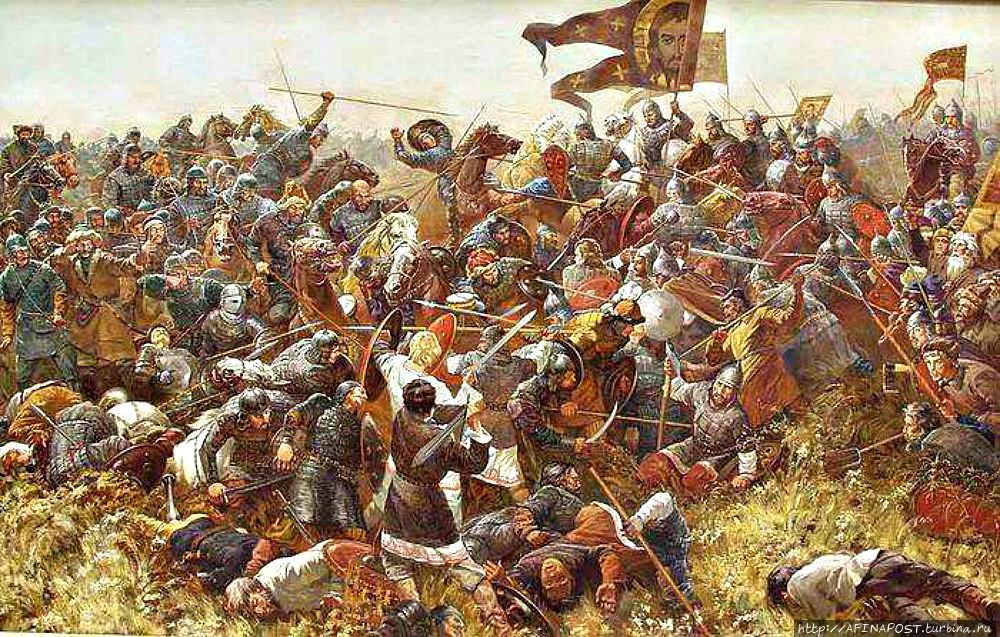 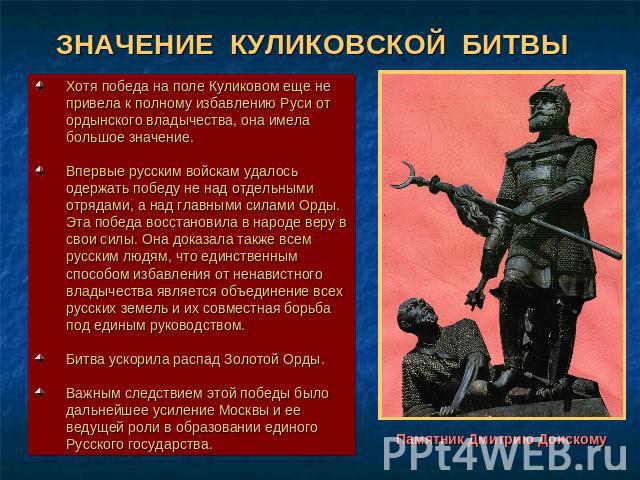 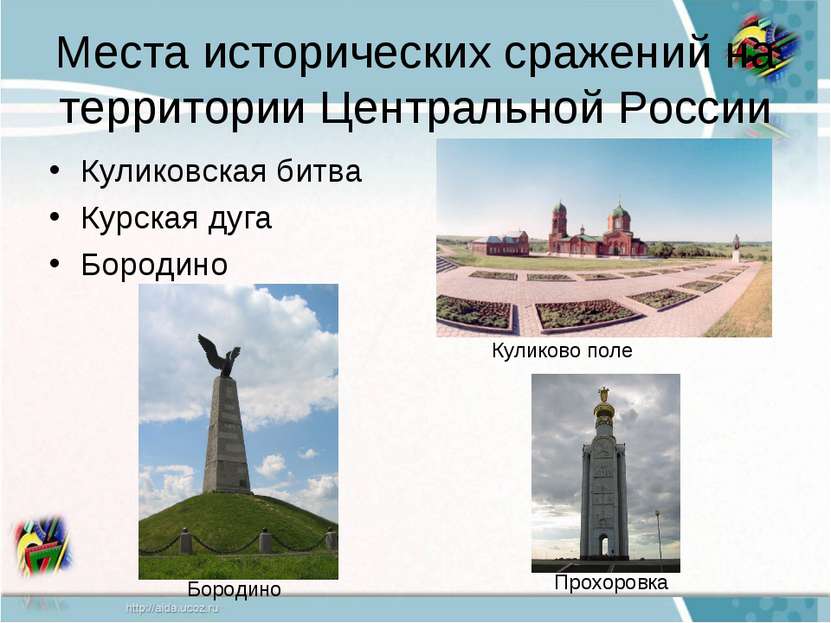 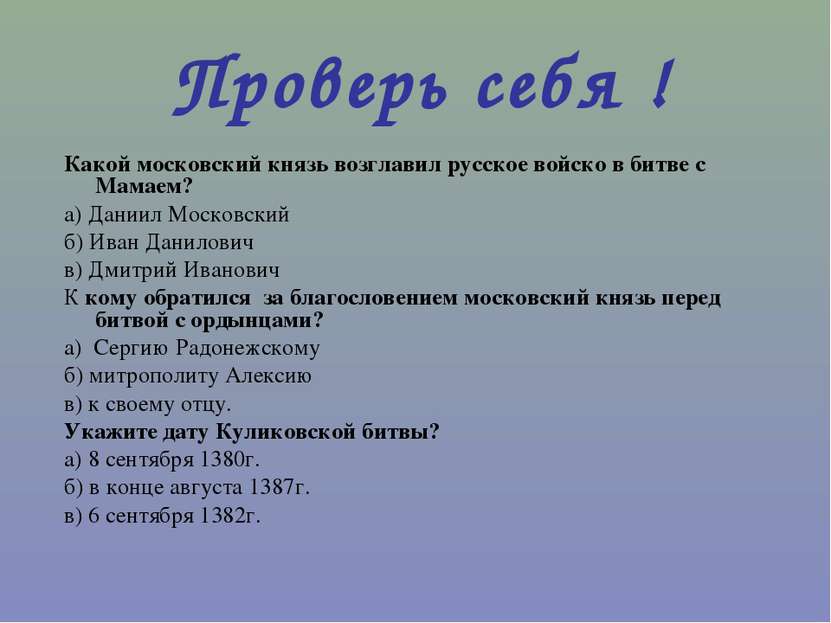